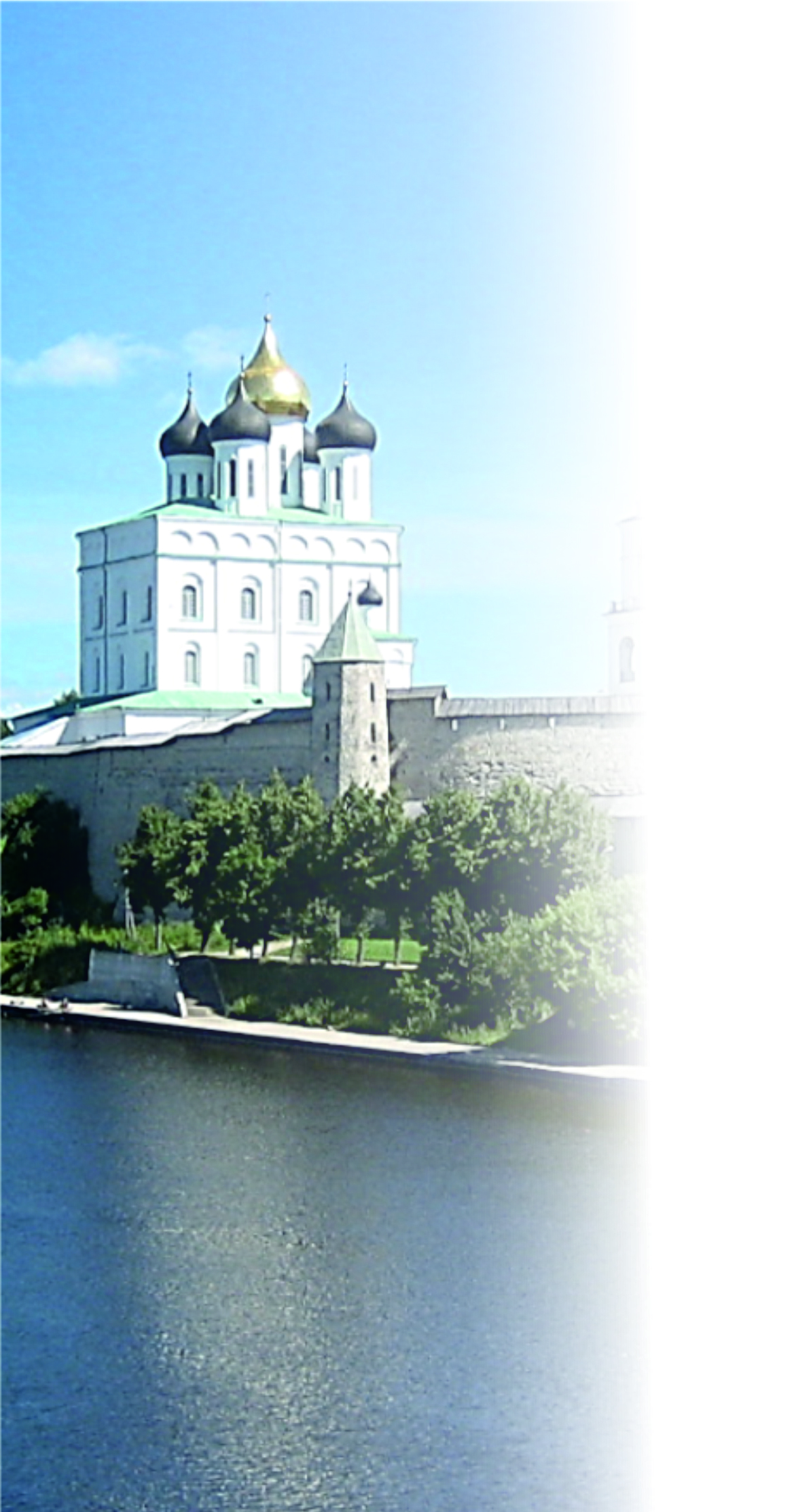 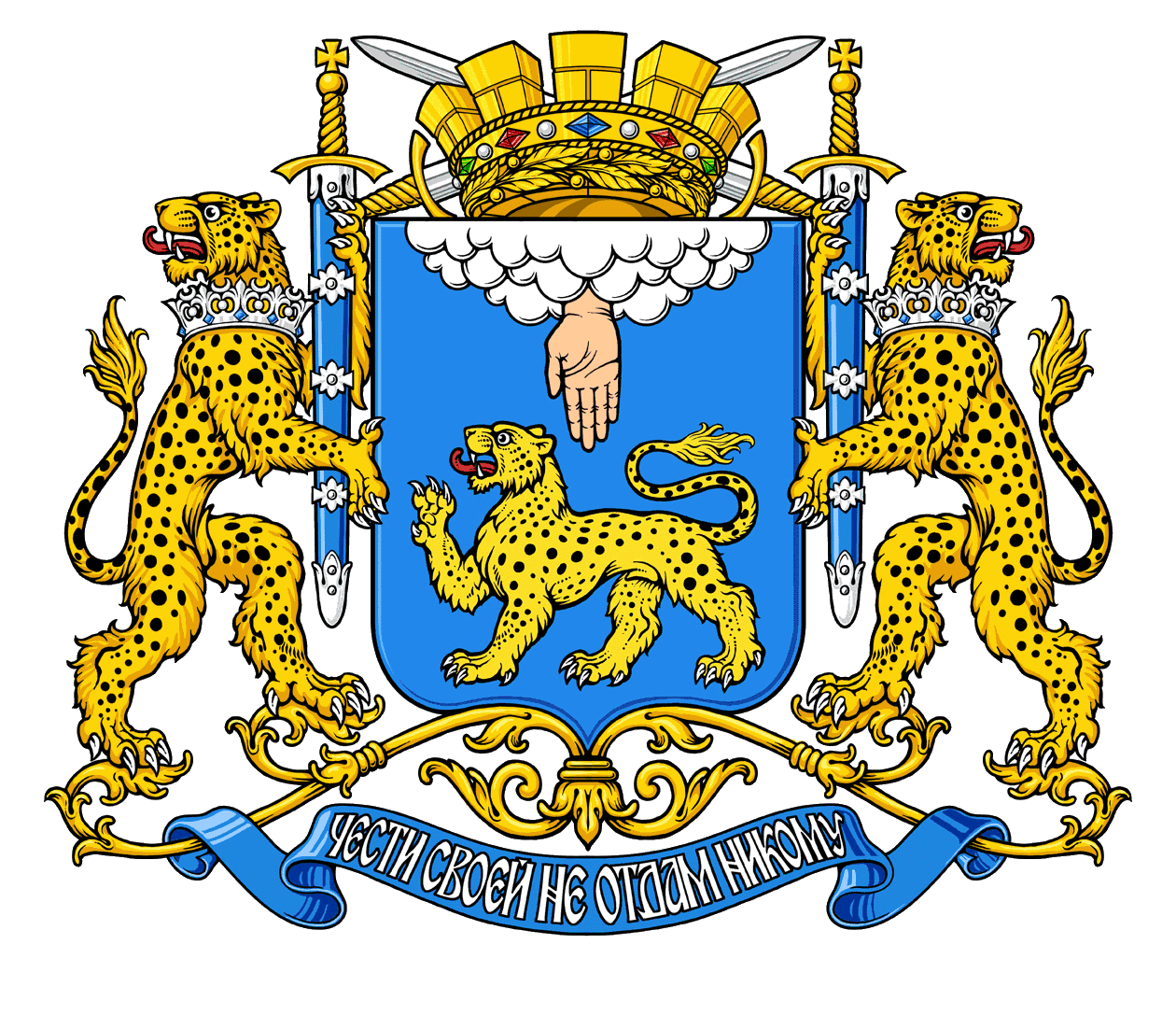 О ходе реформы местного самоуправления в 
Российской Федерации
 





Член Совета при Президенте Российской Федерации по развитию местного самоуправления, Глава города Пскова
Цецерский Иван Николаевич
Реализация Федерального закона от 27.05.2014 г. №136-ФЗ
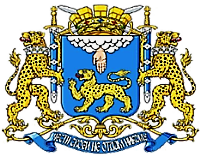 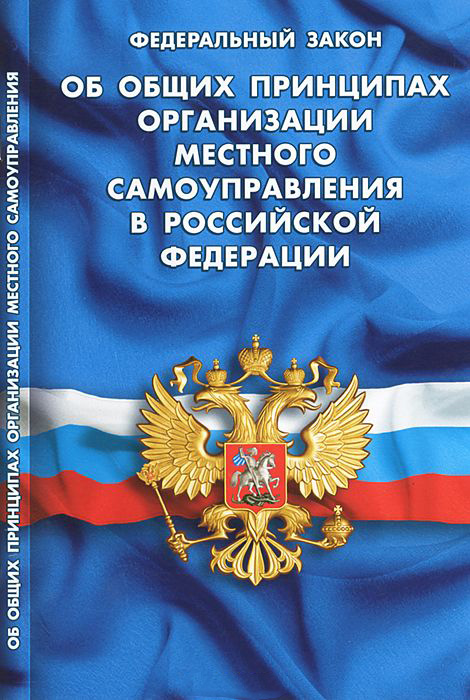 Реализация 
Федерального закона 
от 27.05.2014 № 136-ФЗ 
«О внесении изменений в статью 26.3 Федерального закона 
«Об общих принципах организации законодательных (представительных) и исполнительных органов государственной власти субъектов Российской Федерации» 
и Федеральный закон «Об общих принципах организации местного самоуправления в 
Российской Федерации»»
2
Изменения законодательства (136-ФЗ)
Реализация Федерального закона от 27.05.2014 г. №136-ФЗ
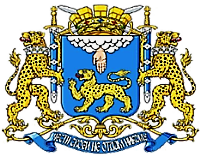 3
Мониторинг реализации 136-ФЗ в Российской Федерации
Реализация Федерального закона от 27.05.2014 г. №136-ФЗ
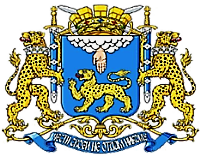 В 82 субъектах Российской Федерации  приняты законы, определяющие порядок формирования представительных органов муниципальных образований и порядок замещения должности главы муниципального образования. Из них:
4
Мониторинг реализации 136-ФЗ в Российской Федерации
Реализация Федерального закона от 27.05.2014 г. №136-ФЗ
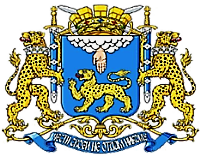 5
Дополнительные вопросы местного значения сельских поселений 
Реализация Федерального закона от 27.05.2014 г. №136-ФЗ
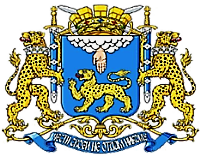 6
Дополнительные вопросы местного значения сельских поселений 
Реализация Федерального закона от 27.05.2014 г. №136-ФЗ
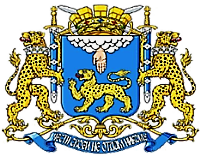 7
Мониторинг реализации 136-ФЗ в Псковской области
Реализация Федерального закона от 27.05.2014 г. №136-ФЗ
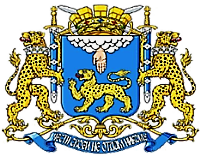 Закон Псковской области от 27.11.2014 г. № 1452-ОЗ «О внесении изменений в отдельные законодательные акты Псковской области в целях реализации положений Федерального закона от 27.05.2014 N 136-ФЗ «О внесении изменений в статью 26.3 Федерального закона «Об общих принципах организации законодательных (представительных) и исполнительных органов государственной власти субъектов Российской Федерации» и Федеральный закон «Об общих принципах организации местного самоуправления в Российской Федерации»
Закон Псковской области от 26.12.2014 № 1469-ОЗ «О перераспределении полномочий между органами местного самоуправления муниципальных образований Псковской области и органами государственной власти Псковской области»
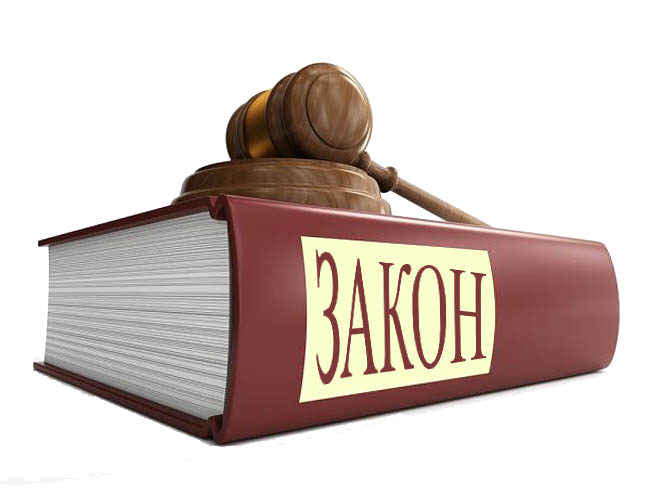 Закон  Псковской области от 10.12.2014 № 1464-ОЗ «О закреплении за сельскими поселениями Псковской области вопросов местного значения городских поселений»
8
Мониторинг реализации 136-ФЗ в Псковской области
Реализация Федерального закона от 27.05.2014 г. №136-ФЗ
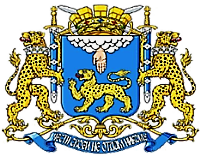 Согласно Закону Псковской области от 27.11.2014 г. № 1452-ОЗ Глава муниципального образования:
Представительные органы муниципальных районов формируются на муниципальных выборах на основе всеобщего равного и прямого избирательного права при тайном голосовании.
9
Мониторинг реализации 136-ФЗ в Псковской области
Реализация Федерального закона от 27.05.2014 г. №136-ФЗ
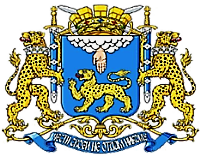 10
Мониторинг релизации 136-ФЗ в Псковской области
Реализация Федерального закона от 27.05.2014 г. №136-ФЗ
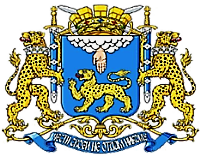 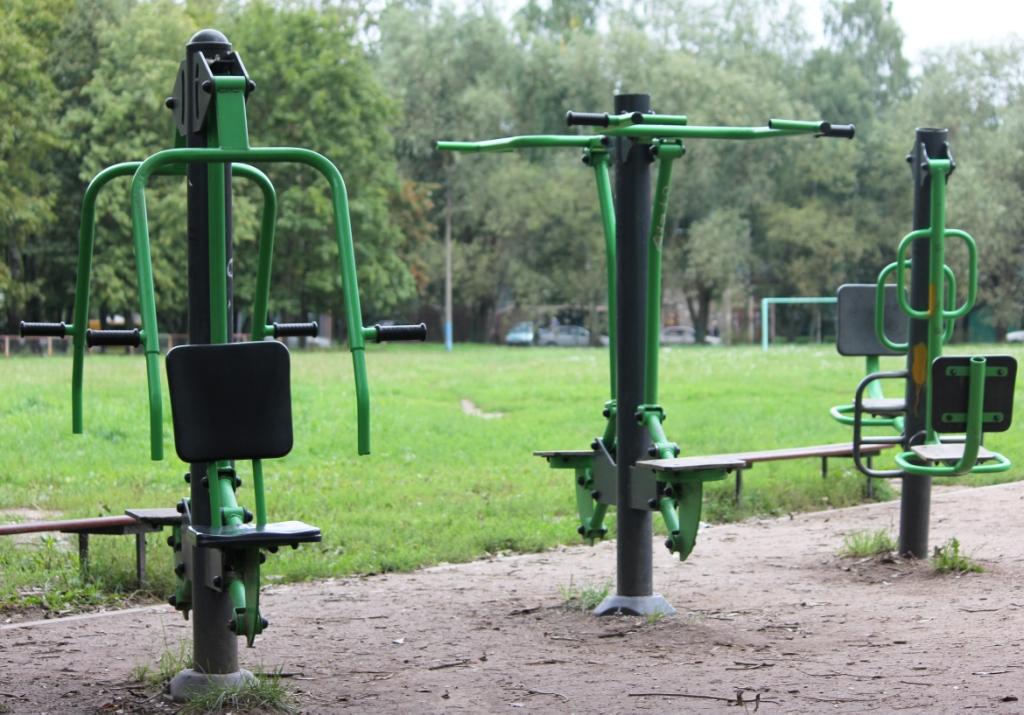 Законом  Псковской области от 10.12.2014 
№ 1464-ОЗ «О закреплении за сельскими поселениями Псковской области вопросов местного значения городских поселений» закреплены (дополнены) за сельскими поселениями Псковской области следующие вопросы местного значения:
1. Создание условий для массового отдыха жителей поселения и организация обустройства мест массового отдыха населения, включая обеспечение свободного доступа граждан к водным объектам общего пользования и их береговым полосам
2. Организация сбора и вывоза бытовых отходов и мусора
3. Организация ритуальных услуг и содержание мест захоронения
11
Укрупнение городских и сельских поселений в Псковской области
Реализация Федерального закона от 27.05.2014 г. №136-ФЗ
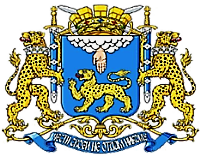 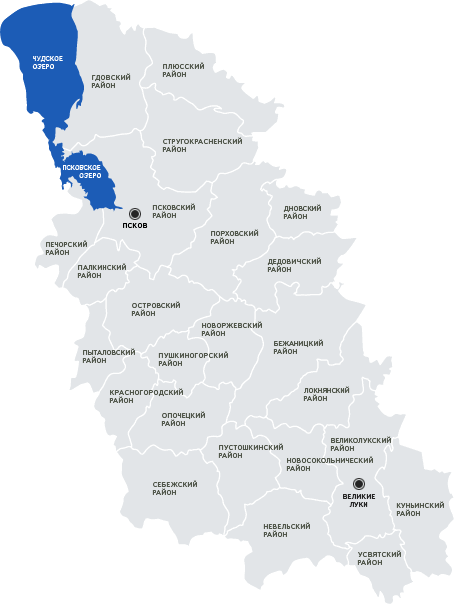 12
Реализация Федерального закона от 03.02.2015 г. № 8-ФЗ
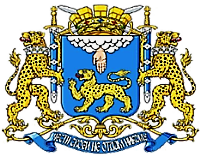 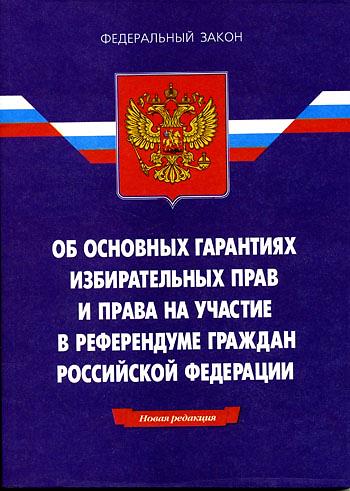 Реализация Федерального закона от 03.02.2015 № 8-ФЗ «О внесении изменений в статьи 32 и 33 Федерального закона «Об основных гарантиях избирательных прав и права на участие в референдуме граждан Российской Федерации» 
и Федеральный закон «Об общих принципах организации местного самоуправления в 
Российской Федерации»»
13
Изменения законодательства (8-ФЗ)
Реализация Федерального закона от 03.02.2015 г. №8-ФЗ
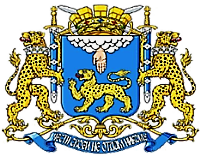 14
Порядок проведения конкурса и общее число членов конкурсной комиссии устанавливается представительным органом МО.
Формирование конкурсной комиссии проводится по следующим установленным законом правилам:
МР, ГО, ГО с внутригородским делением
½ - назначается представительным органом МО,
½ - назначается высшим должностным лицом субъекта РФ
Поселение, внутригородской район
½ - назначается представительным органом поселения/внутригородского района,
½ - назначается главой МР/ГО с внутригородским делением
Изменения законодательства (8-ФЗ)
Реализация Федерального закона от 03.02.2015 г. №8-ФЗ
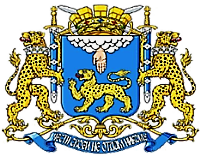 НОВЫЙ ПОРЯДОК ФОРМИРОВАНИЯ КОНКУРСНОЙ КОМИССИИ
15
Изменения законодательства (8-ФЗ)
Реализация Федерального закона от 03.02.2015 г. №8-ФЗ
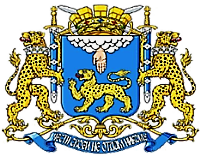 16
Избрание Главы МО представительным органом из числа кандидатов, представленных конкурсной комиссией

Реализация Федерального закона от 03.02.2015 г. №8-ФЗ
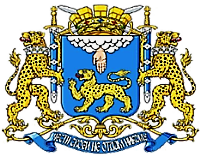 МИНУСЫ: 

Исключается роль населения в процедуре избрания Главы МО

Сложности во взаимодействии Главы МО с депутатами представительного органа, избранными населением (при использовании права Вето).

Сложности в координации Главой МО деятельности органов МСУ (Глава МО – Глава местн. адм. – представительный орган – КСО), в связи с тем, что основные усилия Главы МО – Главы администрации должны быть направлены на управление городским хозяйством. 

4.   Сложная процедура отзыва в   
       случае ненадлежащего  
       исполнения полномочий.
ПЛЮСЫ: 

Не требует привлечения дополнительных средств на выборы.

2. Возможность избрания на конкурсе лица, имеющего опыт хозяйственника

3. Участие в конкурсной комиссии представителей региональной власти позволяет представить на выдвижение Главой МО кандидатуру, отвечающую требованием как представителей местного уровня власти, так и органов государственной власти (совместная ответственность с Губернатором области)
17
Глава избирается представительным органом 
из своего состава и возглавляет местную администрацию

Реализация Федерального закона от 03.02.2015 г. №8-ФЗ
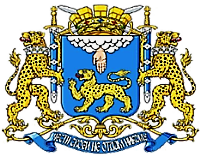 ПЛЮСЫ: 

Не требует привлечения дополнительных средств на выборы

Возрастает «народный» контроль за реализацией хозяйственных полномочий в городе.

Избранный из состава депутатов Глава МО имеет доверие части населения МО и делегированное доверие населения в лице депутатов.

Имеет представление о потребности жителей полученных в ходе проведения избирательной кампании
МИНУСЫ: 

Сложная система прекращения полномочий Главы МО в случае их ненадлежащего исполнения.

Сложности в исполнении Главой МО функции координации органов МСУ (Глава МО – Глава местн. адм. – предст. орган – КСО)   в связи с тем, что основные усилия Главы МО – Главы  мест.админ. должны быть направлены на управление городским хозяйством.

Возможность довыборов в представительный орган.
18
Глава избирается на муниципальных выборах, входит в состав представительного органа и является его председателем. Местную администрацию возглавляет
«сити-менеджер» 
Реализация Федерального закона от 03.02.2015 г. №8-ФЗ
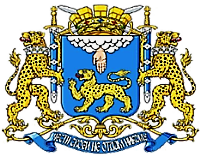 ПЛЮСЫ: 

1. Усиление роли граждан в осуществлении местного самоуправления и ответственности Главы МО перед избирателями.
2. Взаимный контроль и четко определенные границы ответственности, что способствует противодействию коррупционным проявлениям. 
3. Сити-менеджер - профессиональный хозяйственник – управленец, а не политик. 
4. Возрастает «народный» контроль за реализацией хозяйственных полномочий в городе.
5. Кандидат на должность «сити-менеджера» проходит двойной отбор.
6. «Сити-менеджер» находится под тройным контролем Главы МО, представительного органа МО, региональной власти.
7. Конкурсный отбор гарантируют профессионализм главы администрации
8. Процедура смены сити-менеджера  прозрачная, без нагрузки на городской бюджет в виде внезапных перевыборов.
МИНУСЫ: 

Отсутствие четко определенного на федеральном уровне правового статуса Главы муниципального образования.

Отсутствие на федеральном уровне четкой регламентации порядка взаимодействия всех органов местного самоуправления.

Отсутствие контрольных полномочий Главы муниципального образования с целью наделения его ответственностью перед населением за эффективность деятельности всего муниципального образования в целом.

Требует привлечения денежных средств из местного бюджета на проведение  выборов.
19
Глава избирается на муниципальных выборах 
и возглавляет местную администрацию

Реализация Федерального закона от 03.02.2015 г. №8-ФЗ
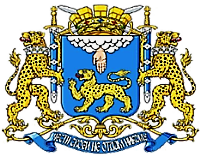 МИНУСЫ: 

Есть риск избрать населением  Главой МО человека, не имеющего способности управлять городским хозяйством. 

2. Требует привлечения денежных средств из местного бюджета на проведение  выборов.

3. Сложная система прекращения полномочий Главы МО в случае их ненадлежащего исполнения.

4. Сложности во взаимодействии с представительным органом (право Вето) и  с контрольным органом (который его же и проверяет). 

5. Сложности в координации Главой МО деятельности органов МСУ (Глава МО – Глава мест .админ. – представит. орган – КСО), в связи с тем, что основные усилия Главы МО – Главы администрации должны быть направлены на управление городским хозяйством.
ПЛЮСЫ: 

Прямые выборы Главы МО  позволяют усилить роль граждан в осуществлении местного самоуправления и усилить ответственность Главы МО перед избравшим его населением.

Возрастает «народный» контроль за реализацией хозяйственных полномочий в городе.
    
3.    Большая легитимность,  
       основанная на народном 
       доверии





3.
20
Модель управления муниципальным образованием «Город Псков»
Реализация Федерального закона от 03.02.2015 г. №8-ФЗ
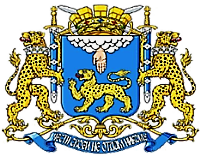 С 2006 года реализуется модель местного самоуправления, по которой Глава города Пскова избирается из состава депутатов, а Глава Администрации города Пскова принимается на работу по конкурсу с заключением контракта.
МИНУСЫ:

Недостаточно  четко  законодательно  определен  правовой  статус Главы МО, как отдельного самостоятельного органа местного самоуправления;

Не определен порядок взаимодействия всех органов местного самоуправления при такой модели; 

Отсутствуют  критерии и пределы ответственности Главы МО, избранного из состава депутатов;

Отсутствие контрольных полномочий Главы МО с одновременным наделением его ответственностью перед населением за эффективность деятельности всего МО в целом.
ПЛЮСЫ: 

 Взаимный контроль и четко определенные границы ответственности (система сдержек и противовесов); 
 Разделение вопросов на политические и хозяйственные (сити-менеджер отвечает за бесперебойное функционирование городского хозяйства, а Глава  МО является ключевой политической фигурой, обеспечивая баланс интересов всех политических сил во имя стратегических интересов города и его жителей);
Возможность назначения профессионала-хозяйственника;.
Возрастает «народный» контроль;
Двойной контроль со стороны представительного органа МО и населения; 
Процедура освобождения от должности сити-менеджера без дополнительной нагрузки на городской бюджет.
21
Формы взаимодействия ОМСУ в МО «Город Псков»
Реализация Федерального закона от 03.02.2015 г. №8-ФЗ
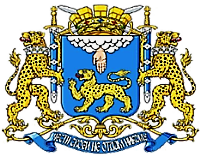 1. Ежемесячные координационные совещания со всеми должностными лицами территориальных органов,  органов местного самоуправления
2. Рабочие совещания всех депутатов городской Думы с участием авторов проектов правовых актов с целью уточнения спорных вопросов или изыскания новых подходов в нормативном регулировании вопросов  местного значения
3. Три раза в неделю Глава города проводит рабочие встречи с Главой Администрации, на которых предварительно рассматриваются основные вопросы жизнедеятельности города и их возможные решения
4. Все сессии проводятся при непосредственном участии Главы Администрации
5. Еженедельные планирования с Председателями Комитетов Псковской городской Думы и Руководителями депутатских Фракций.
.
6. Еженедельные координационные совещания с Председателем Контрольно- Счетной Палаты города Пскова
7. Ежемесячное планирование органов местного самоуправления города
22
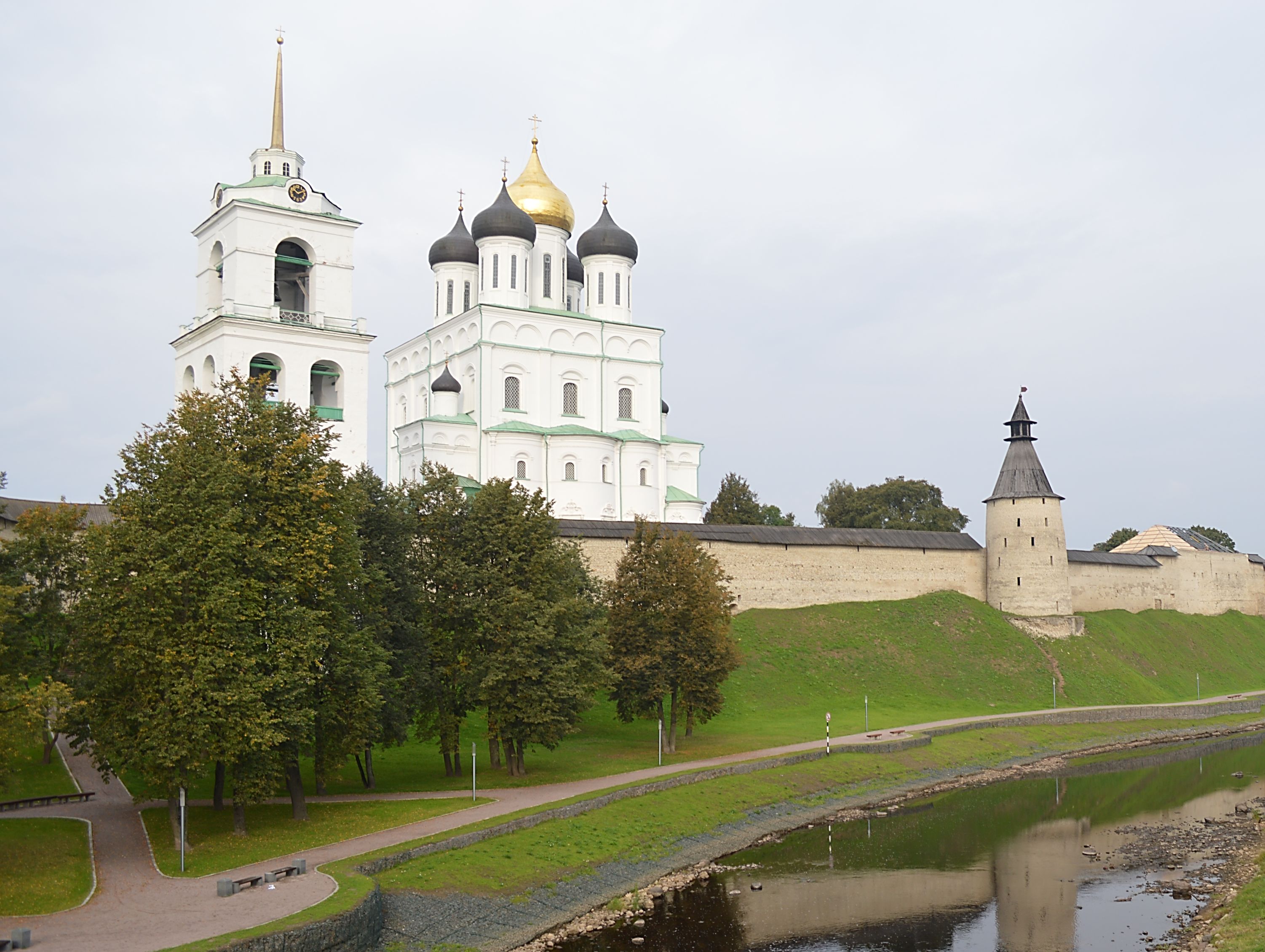 Спасибо за внимание!
23